Lightmark
By: Brianna Wade
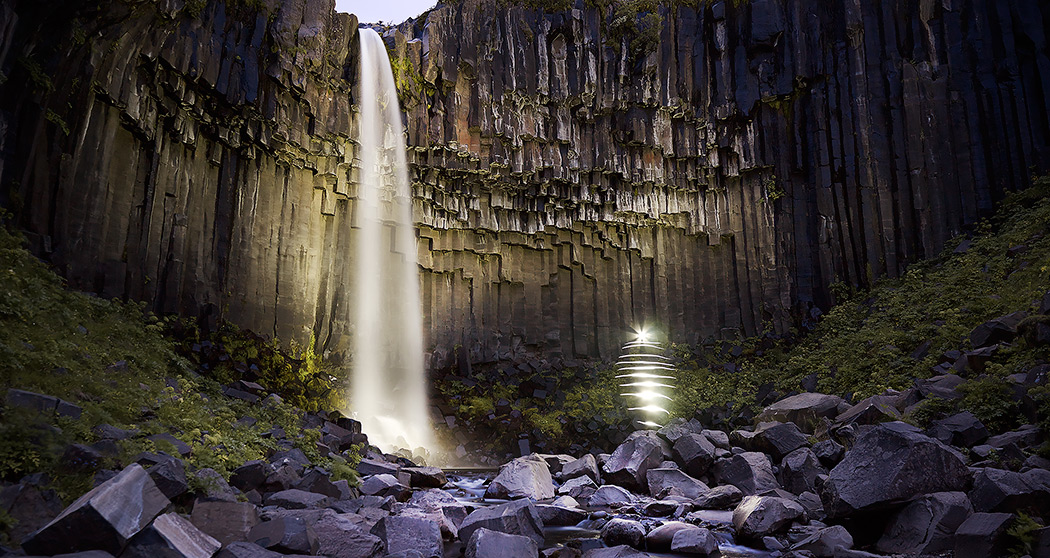 About the photographers
Body of work by German artists Cencil Goepel and Jens Warnecke
Travel all over the globe to capture different landscapes 
They take their photos in the dark to show its magic and beauty
They travel around the world turning light into day 
Have been published in many major magazines and books
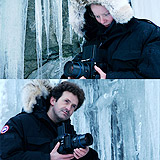 No. 107
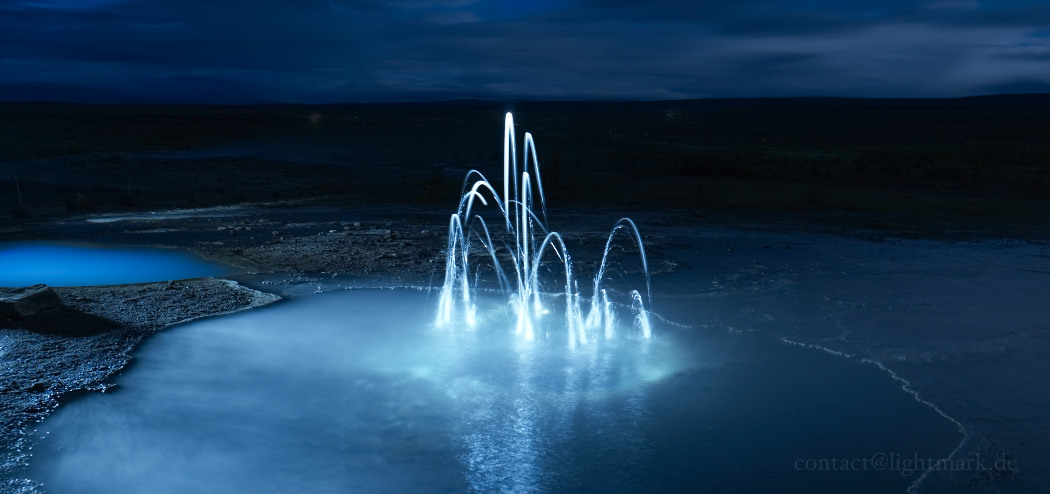 No. 53
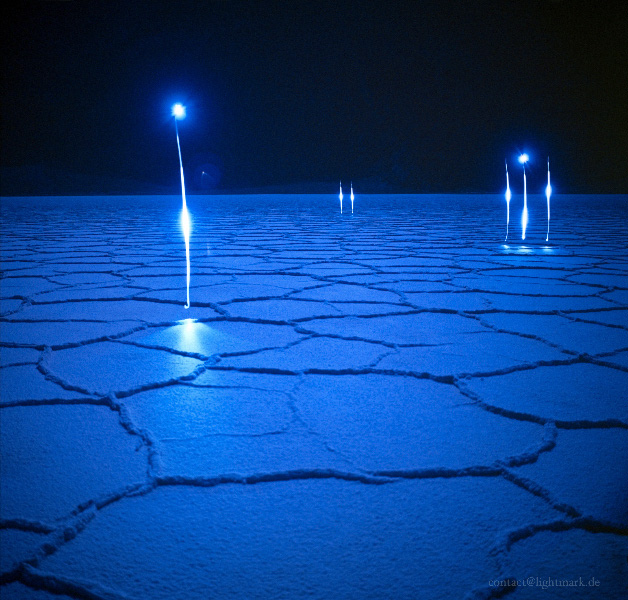 No. 111
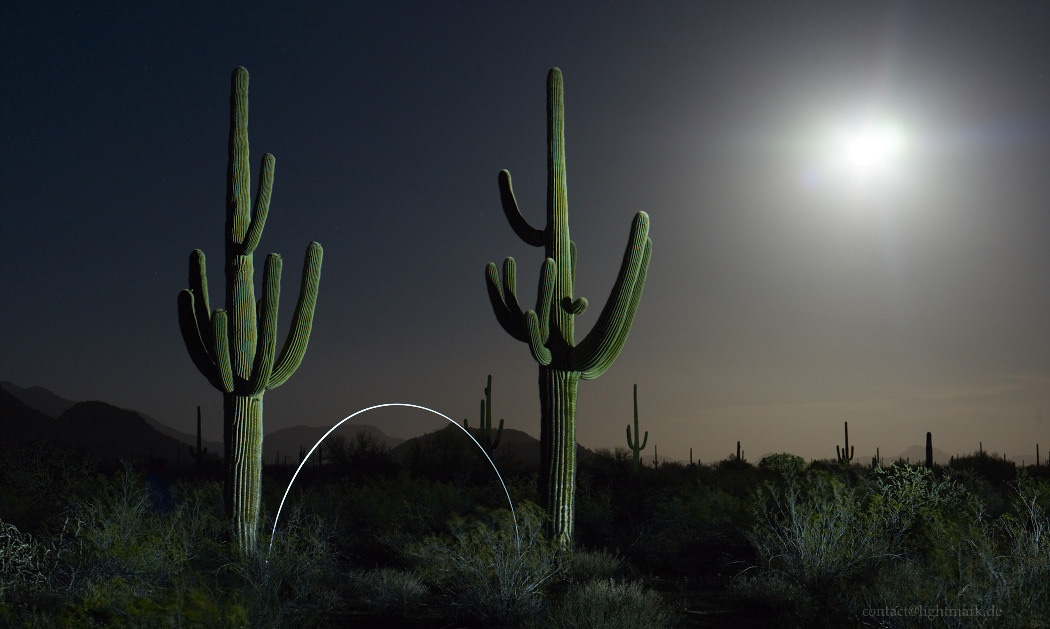 No. 54
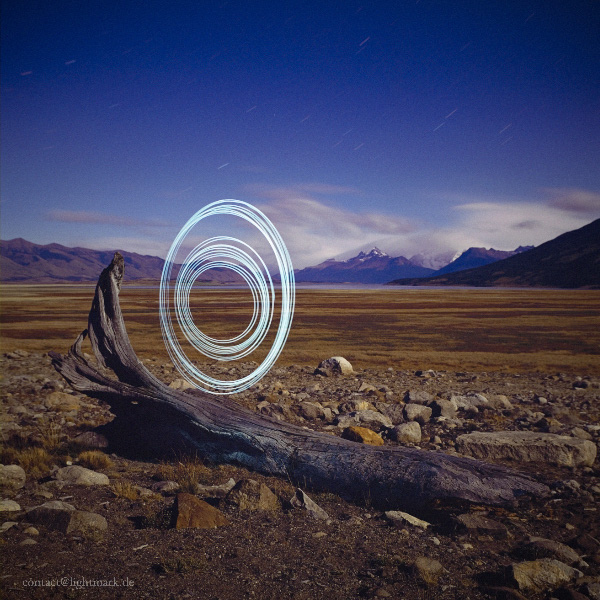 No. 124
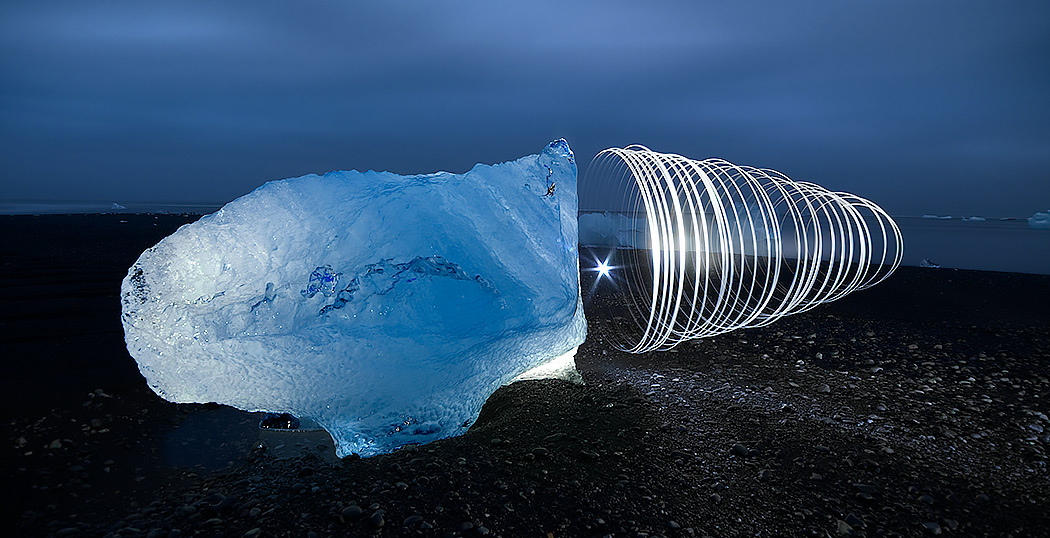 No. 42
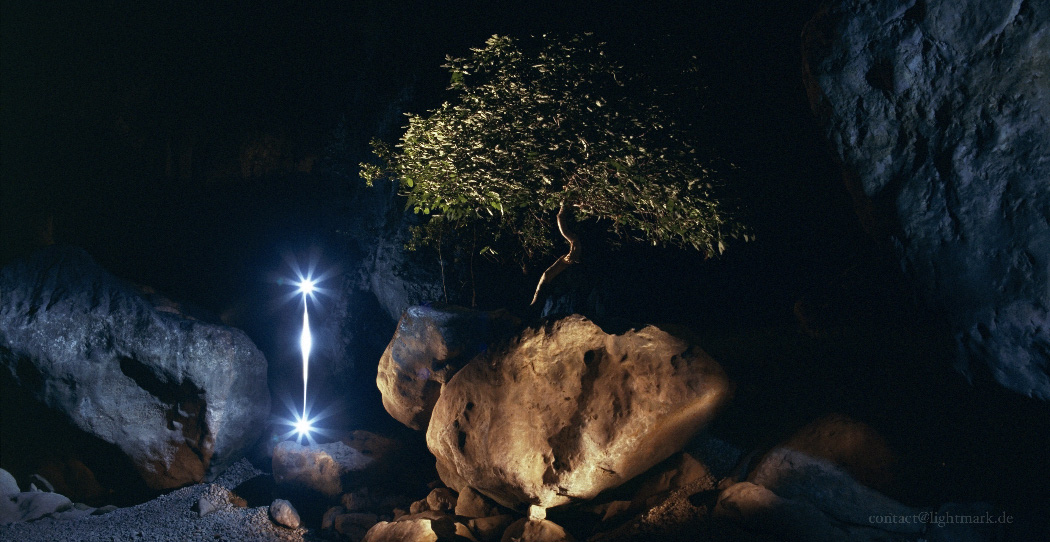 How they do it
Move light sources at night 
Long exposure, up to an hour at a time 
Very low level of ambient light, usually moon to illuminate the scene 
Modified torches, carefully placed fire
Slow shutter speed
AF 645 camera with a p45+ digital back
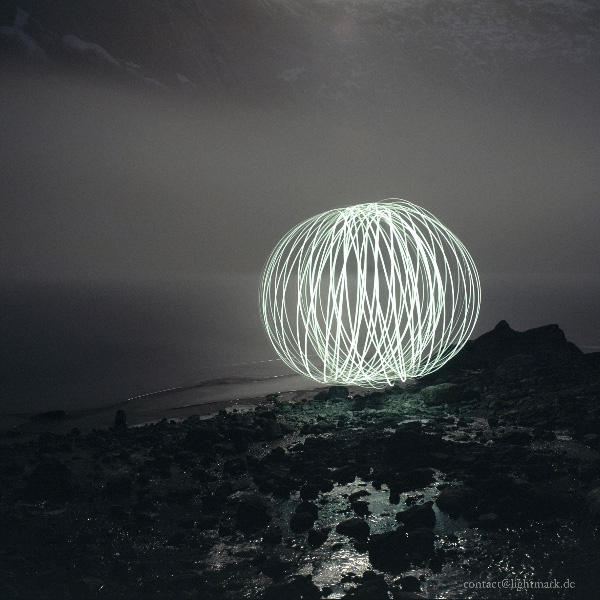 My thoughts
Light adds beauty
Supernatural/magical
Oddly placed on purpose 
Adds liveliness to surroundings
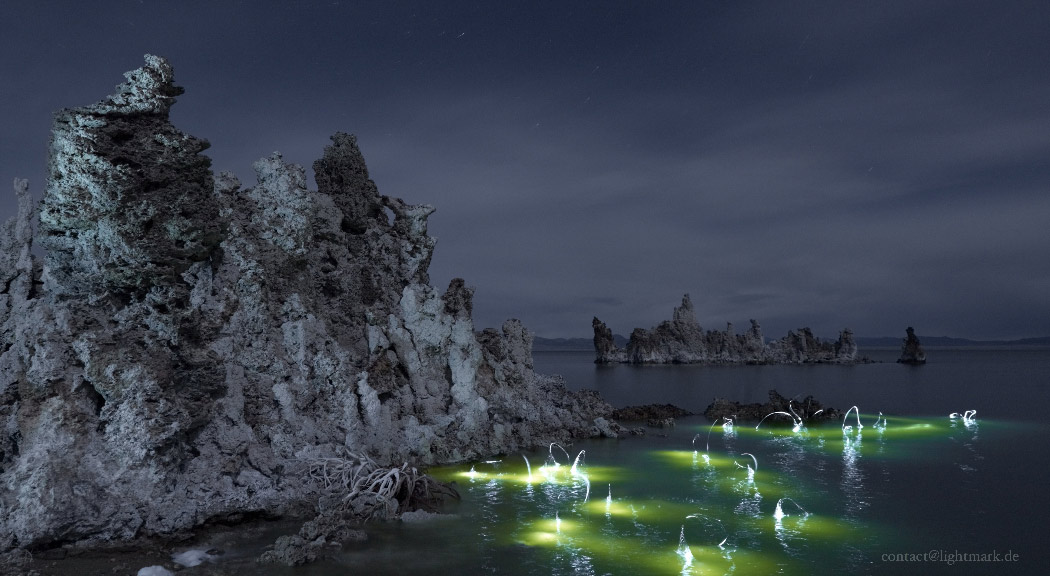 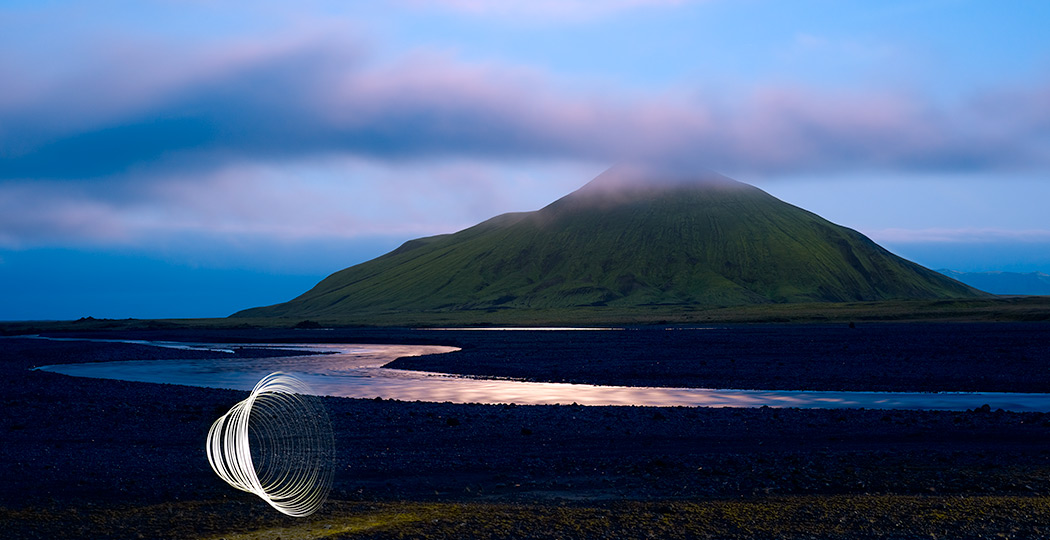 Citations
http://lightmark.de/lightmark_105.htm
http://lightpaintingphotography.com/light-painting-artist/featured-artist-2/lightmark/
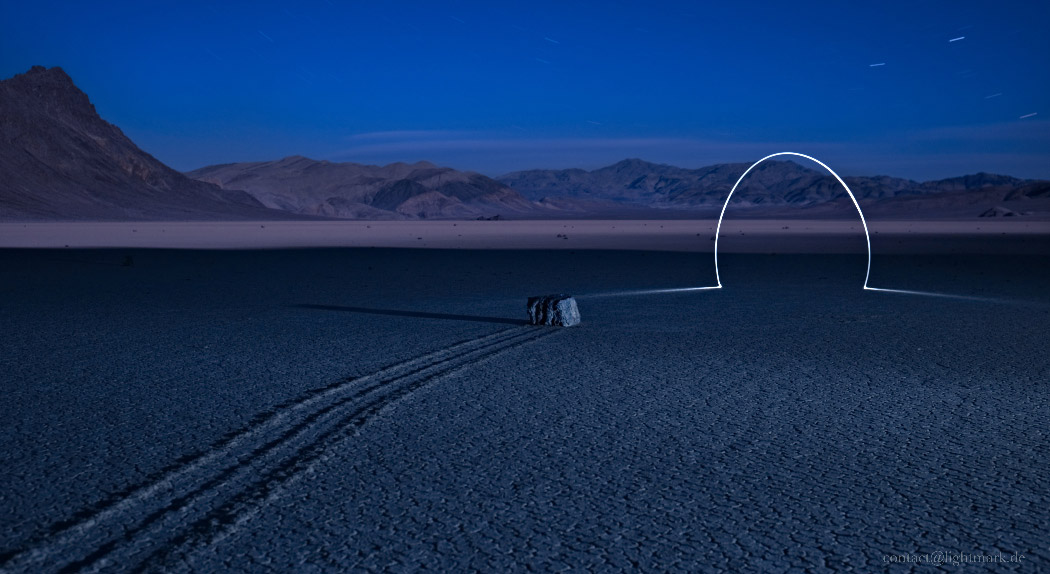